Kamil Dzurman 
6.A
Projekt: jedlo ako liek, jedlo ako jed
Príprava mrkvovo-jablkový šalát
Čo potrebujeme:
Potrebujeme:
Mrkva
Jablko
Citrón
Med

(poprípade môžeme dochutiť strúhaným kokosom a ananásovým kompótom)
1. Mrkvu a jablká si očistíme
2. Postrúhame si mrkvu na jemno
3. Postrúhame si jablká na hrubšom
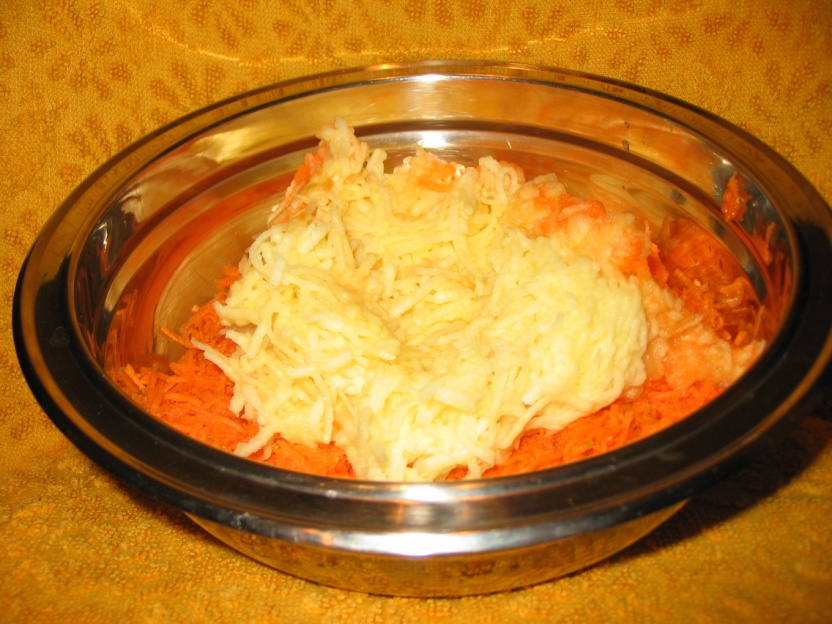 Postup prípravy
4. Pridáme šťavu z polovice citróna.
5. Dodáme za lyžicu medu.
6. Všetko spolu premiešame a dochutíme podľa chuti.
Postup prípravy
ĎAKUJEM ZA POZORNOSŤ A PRAJEM

VÁM

DOBRÚ CHUŤ